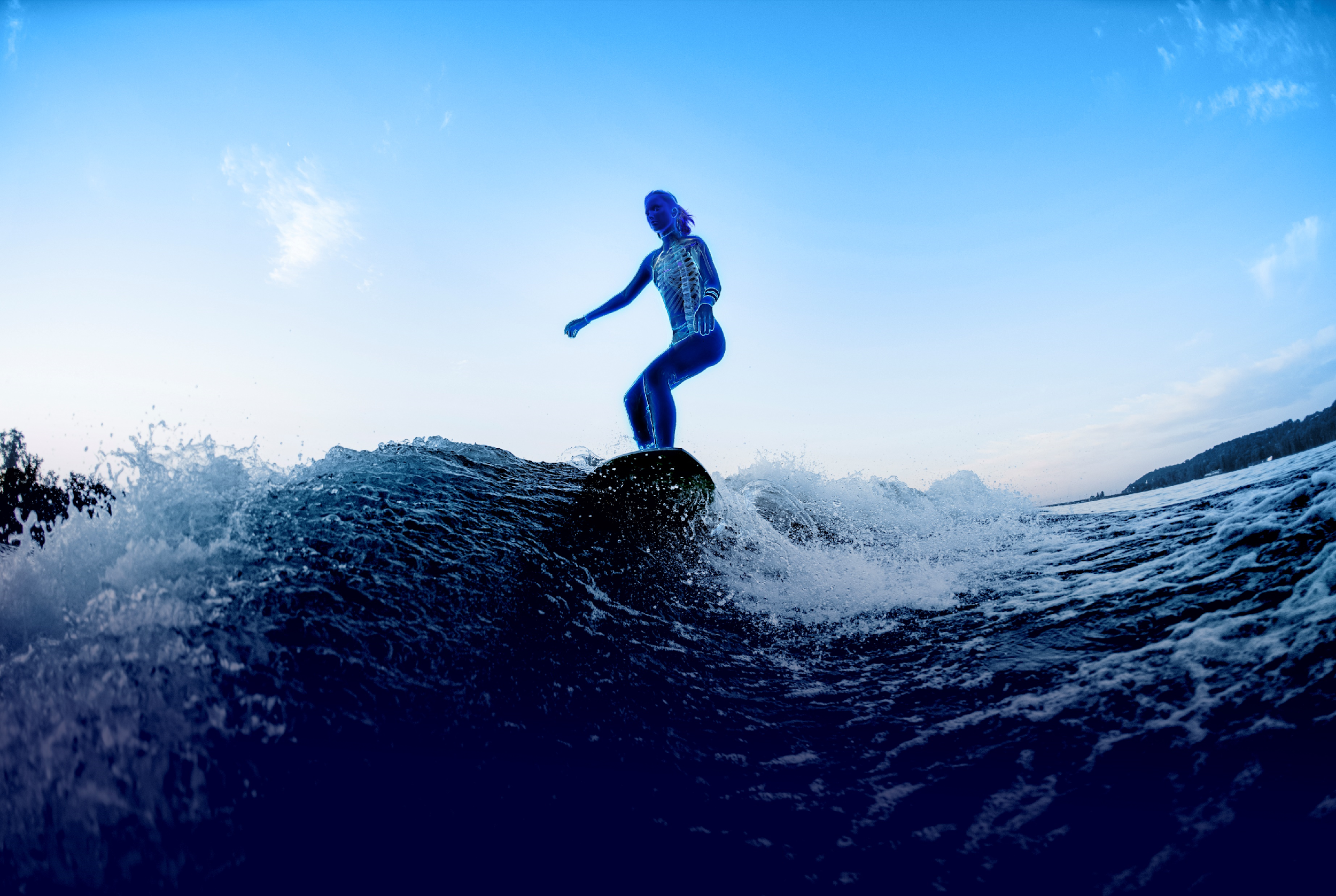 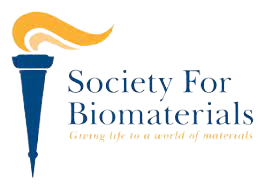 Presentation Title
Author Name(s)
2023 ANNUAL MEETING APRIL 19-22
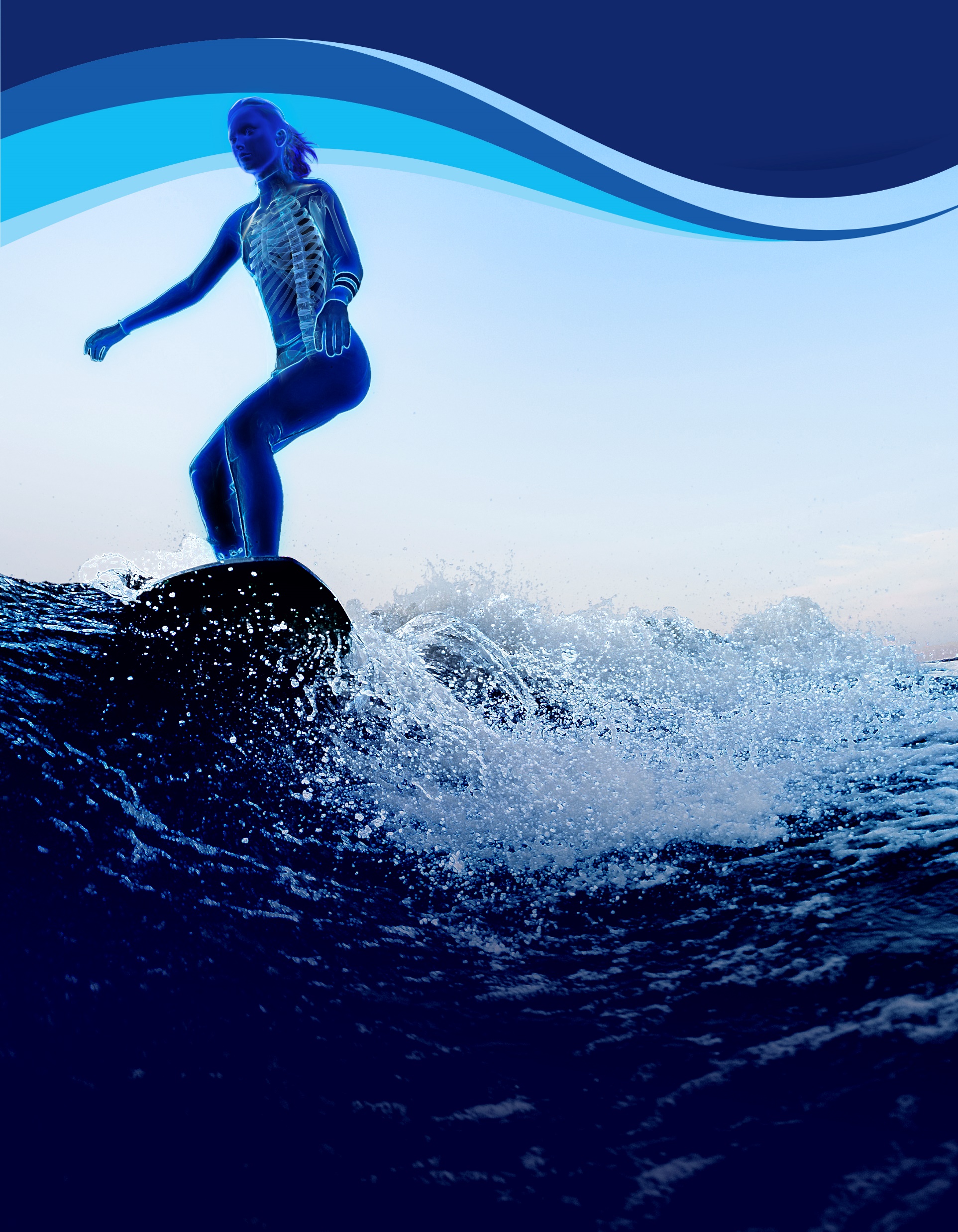 Society for Biomaterials
Presentation Title
Author Name(s)
2023 ANNUAL MEETING APRIL 19-22
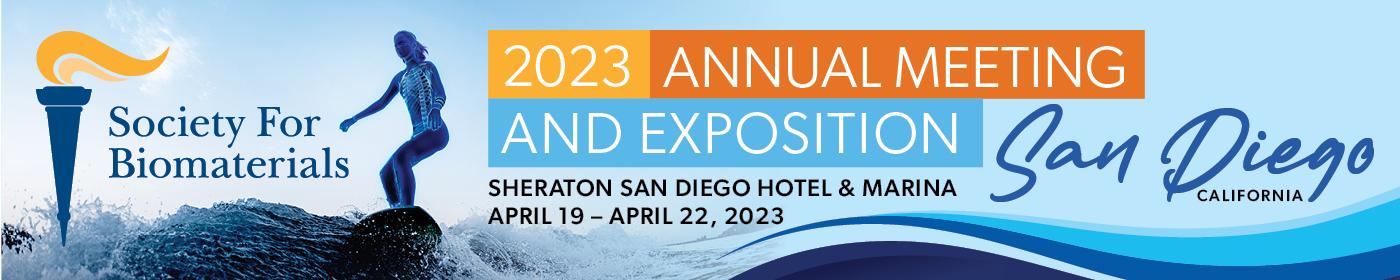 Presentation Title
Author(s)
2023 ANNUAL MEETING APRIL 19-22
Technical Paper PPT Requirements
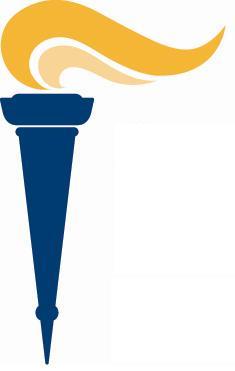 Delete This Slide for Presentation
Presentations will be 30 minutes total (ex: 25 minute presentation with 5 minute Q&A)
All technical presentations must be designed using PowerPoint. 
16:9 aspect ratio (widescreen)
Minimum Font size for body copy = 18 pt.
Use page numbers on each slide.
Slide 1: Title, authors
Slide 2: Presenters/photos, logos (as needed)
Slides: Technical content – use slides 6-9 as templated for your technical content. Company logos are not permitted for use in the technical content area)
Final Slides: References, acknowledgements, required DOE disclaimers (if applicable) followed by thank you for participating slide.
2023 ANNUAL MEETING APRIL 19-22
Technical Paper PPT Requirements
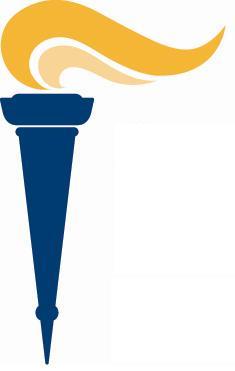 Delete This Slide for Presentation
Presentations will be 30 minutes total (ex:25 minute presentation with 5 minute Q&A)
All technical presentations must be designed using PowerPoint. 
16:9 aspect ratio (widescreen)
Minimum Font size for body copy = 18 pt.
Use page numbers on each slide.
Slide 1: Title, authors
Slide 2: Presenters/photos, logos (as needed)
Slides: Technical content – use slides 6-9 as templated for your technical content. Company logos are not permitted for use in the technical content area)
Final Slides: References, acknowledgements, required DOE disclaimers (if applicable) followed by thank you for participating slide.
2023 ANNUAL MEETING APRIL 19-22
Technical Paper PPT Requirements
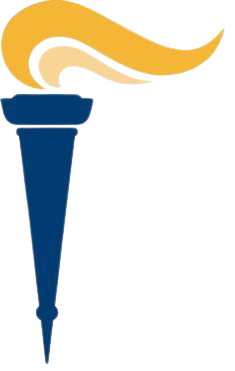 Delete This Slide for Presentation
Presentations will be 30 minutes total (ex: 25 minute presentation with 5 minute Q&A)
All technical presentations must be designed using PowerPoint. 
16:9 aspect ratio (widescreen)
Minimum Font size for body copy = 18 pt.
Use page numbers on each slide.
Slide 1: Title, authors
Slide 2: Presenters/photos, logos (as needed)
Slides: Technical content – use slides 6-9 as templated for your technical content. Company logos are not permitted for use in the technical content area)
Final Slides: References, acknowledgements, required DOE disclaimers (if applicable) followed by thank you for participating slide.
2023 ANNUAL MEETING APRIL 19-22
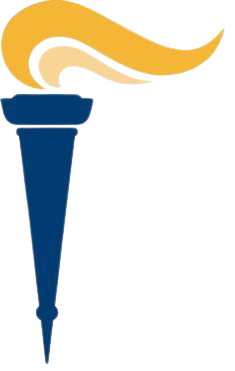 Bad Slide Characteristics
Slides become difficult to read when you try to cover too much material on one slide
Text that is too small or a font color that does not provide enough contrast from the background will                                                                         not be legible
AVOID USING ALL CAPS FOR BODY COPY, as well as using underlining for emphasis, as this makes it difficult to read. Use bolding for emphasis.
Delete This Slide for Presentation
Using no more than six lines per slide, with no more than six words per line is recommended. Plenty of open space around words increases legibility.
Simplicity and conciseness are keys to good slides.
Remember, do not put company names or logos on your slides!
2023 ANNUAL MEETING APRIL 19-22
Bad Slide Characteristics
Delete This Slide for Presentation
Slides become difficult to read when you try to cover too much material on one slide
Text that is too small or a font color that does not provide enough contrast from the background will not be legible
AVOID USING ALL CAPS FOR BODY COPY, as well as using underlining for emphasis, as this makes it difficult to read. Use bolding for emphasis. 
Using no more than six lines per slide, with no more than six words per line is recommended. Plenty of open space around words increases legibility.
Simplicity and conciseness are keys to good slides.
Remember, do not put company names or logos on your slides!
2023 ANNUAL MEETING APRIL 19-22
Bad Slide Characteristics
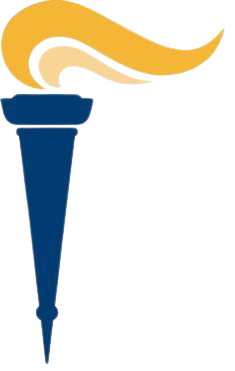 Delete This Slide for Presentation
Slides become difficult to read when you try to cover too much material on one slide
Text that is too small or a font color that does not provide enough contrast from the background will not        be legible
AVOID USING ALL CAPS FOR BODY COPY, as well as using underlining for emphasis, as this makes it difficult to read. Use bolding for emphasis. 
Using no more than six lines per slide, with no more than six words per line is recommended. Plenty of open space around words increases legibility.
Simplicity and conciseness are keys to good slides.
Remember, do not put company names or logos on your slides!
2023 ANNUAL MEETING APRIL 19-22
Good Slide Characteristics
Delete This Slide for Presentation
Simplicity
Strong color contrast
No more than six lines
Large, readable print
2023 ANNUAL MEETING APRIL 19-22
Good Slide Characteristics
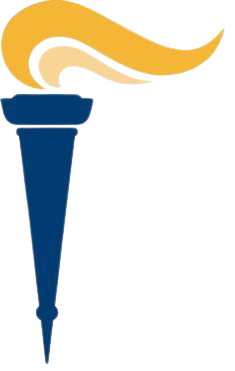 Delete This Slide for Presentation
Simplicity

 Strong color contrast

 No more than six lines

 Large, readable print
2023 ANNUAL MEETING APRIL 19-22
Good Slide Characteristics
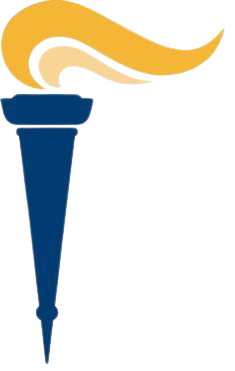 Delete This Slide for Presentation
Simplicity

 Strong color contrast

 No more than six lines

 Large, readable print
2023 ANNUAL MEETING APRIL 19-22
Good Slide Characteristics
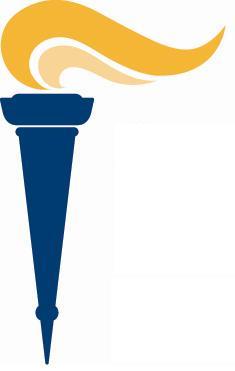 Delete This Slide for Presentation
Simplicity

 Strong color contrast

 No more than six lines

 Large, readable print
2023 ANNUAL MEETING APRIL 19-22
Slide Header
SLIDE SUBHEAD
Text Body
Picture
2023 ANNUAL MEETING APRIL 19-22
Slide Header
SLIDE SUBHEAD
Text Body
Picture
2023 ANNUAL MEETING APRIL 19-22
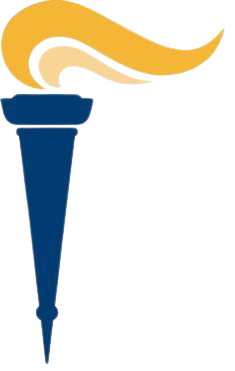 Slide Header
Slide Subhead
Text
2023 ANNUAL MEETING APRIL 19-22
Slide Header
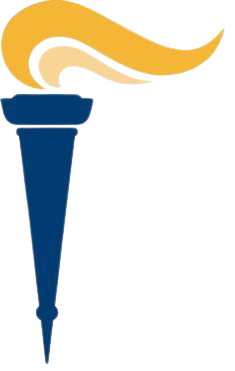 Slide Subhead
Text
2023 ANNUAL MEETING APRIL 19-22
Slide Header
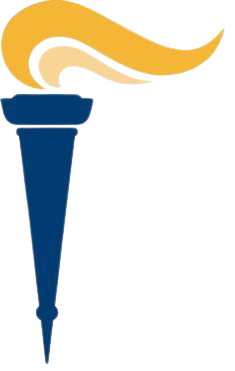 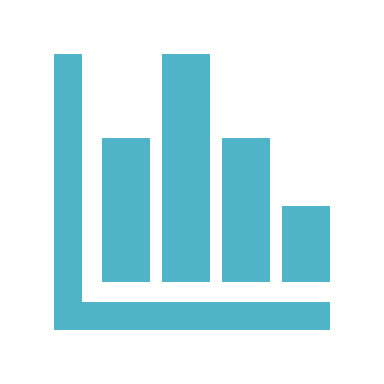 Text 
Text
2023 ANNUAL MEETING APRIL 19-22
References, Acknowledgements, Disclaimers
List all References, Acknowledgements and Disclaimers here if applicable
2023 ANNUAL MEETING APRIL 19-22
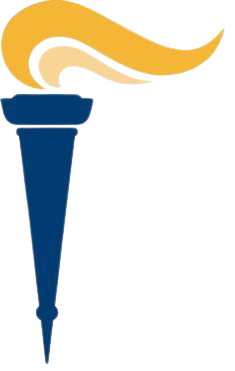 References, Acknowledgements, Disclaimers
List all References, Acknowledgements and Disclaimers here if applicable
2023 ANNUAL MEETING APRIL 19-22
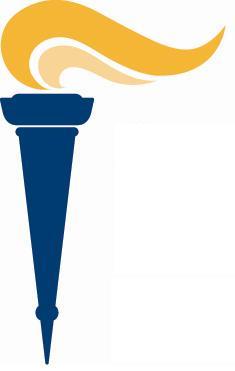 References, Acknowledgements, Disclaimers
List all References, Acknowledgements and Disclaimers here if applicable
2023 ANNUAL MEETING APRIL 19-22
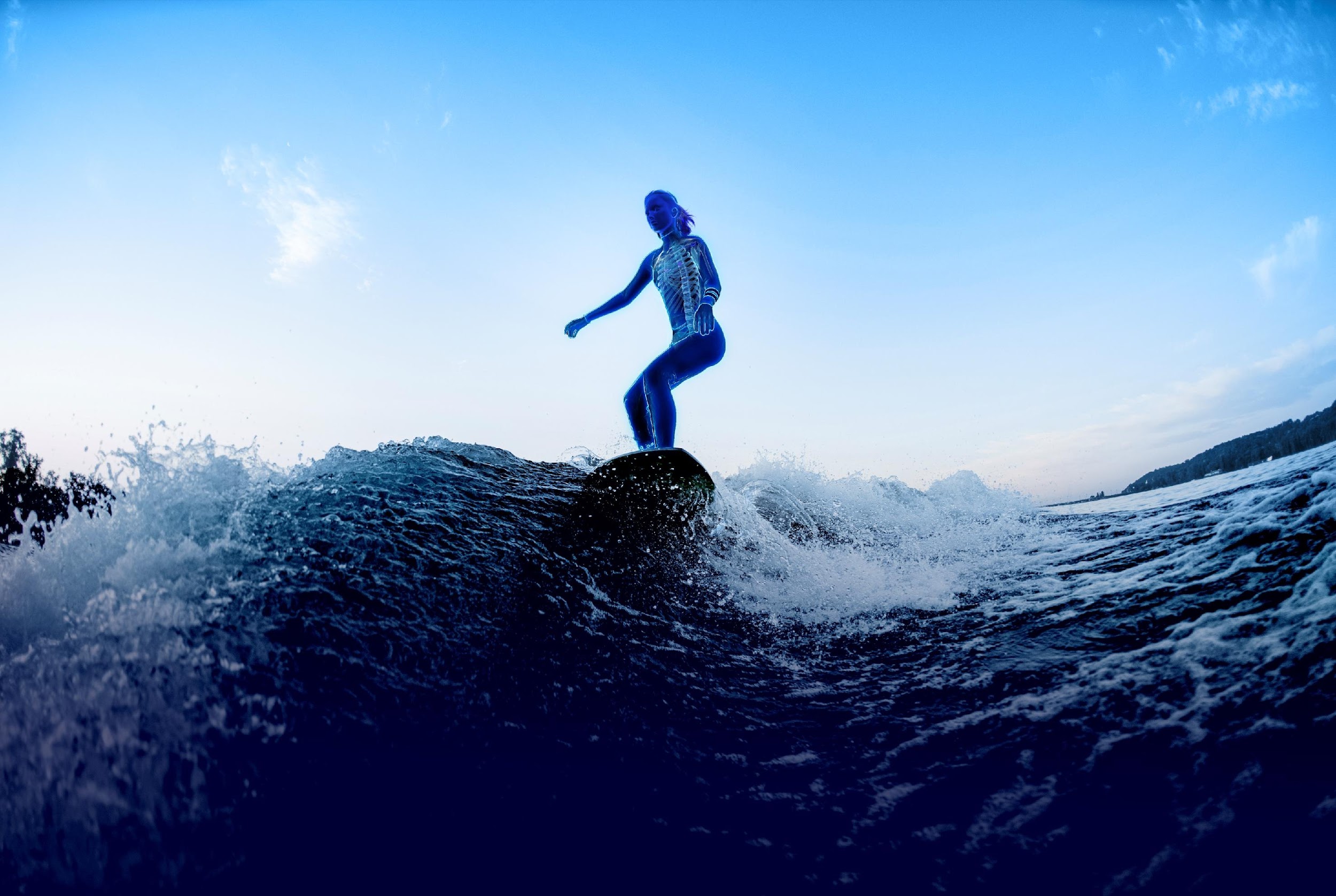 Thank You!
Subtitle Here
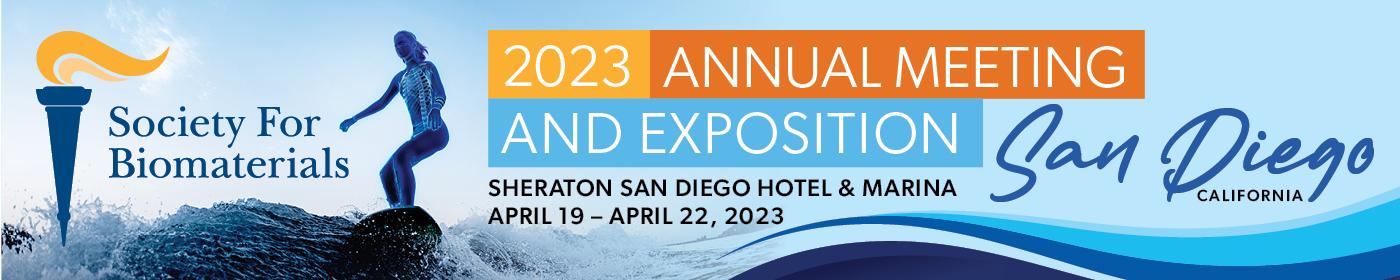 2023 ANNUAL MEETING APRIL 19-22